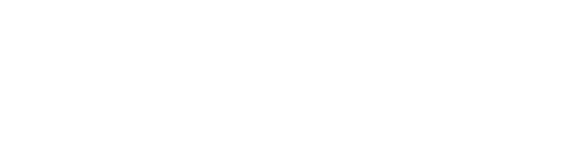 Why MedsPaL?
Needed to collect patent status information on priority medicines in LMICs for the MPP’s licensing work

Realized major challenges in collecting such information:
Difficult to identify relevant patents (searches by INN did not yield suitable results)
Many LMIC patent offices did not have searchable on-line databases
Some only allowed searches with patent number
Others only allowed searches in local language
Others published patent applications/grants but not legal status

MPP set out to collect such information from patent offices one by one (sometimes aided by WIPO, local patent attorneys, national patient groups, etc)

Started getting calls from public health stakeholders for such information and requests to make it public
Patent and licensing transparency
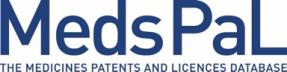 FREE source of information on the patent and licensing status of selected HIV, hepatitis C, tuberculosis and other patented essential medicines included in the WHO Model List of Essential Medicines in low- and middle-income countries.
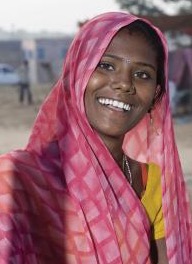 Patent status data on more than
With information on
And data exclusivity information from
Covering approximately
8000
15
40
100
countries
licences
priority medicines
national patent applications
and other access agreements in LMICs
(approx. 200 formulations)
from over 130 LMICs
www.medspal.org
Widely endorsed by public health organisations:
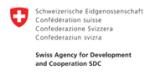 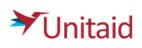 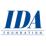 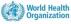 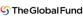 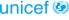 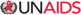 Last update: October 2019
How is national/regional patent data obtained?
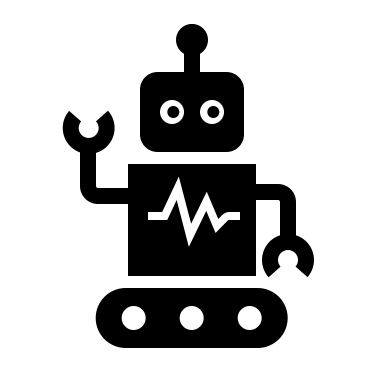 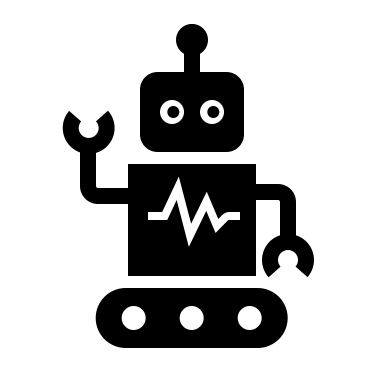 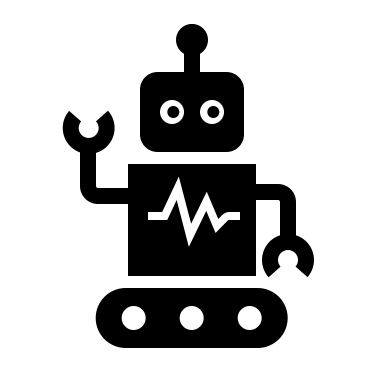 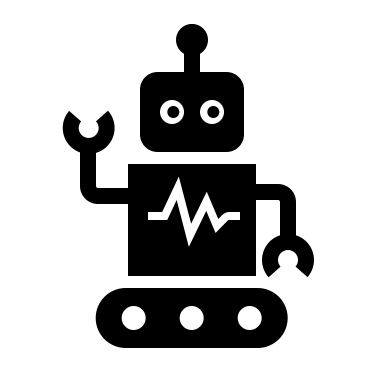 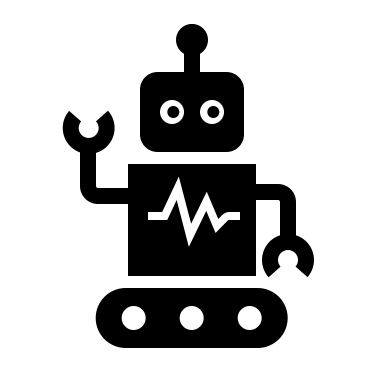 Automated processes
MOUs with national/regional patent offices
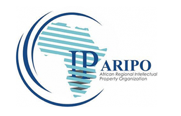 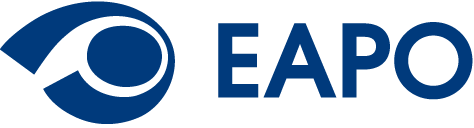 Eurasian Patent Office
African Regional IP Organisation
Regional
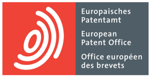 European Patent Office
National
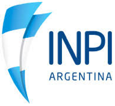 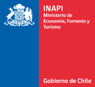 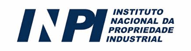 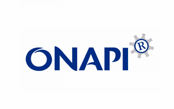 Brazil
Argentina
Chile
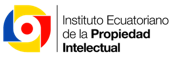 Dominican Republic
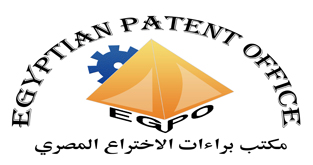 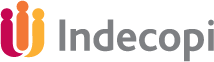 Ecuador
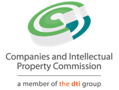 Egypt
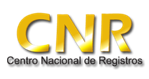 Peru
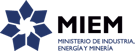 South Africa
El Salvador
Uruguay
13 patent offices have signed MoUs with the MPP committing to share data
Search view
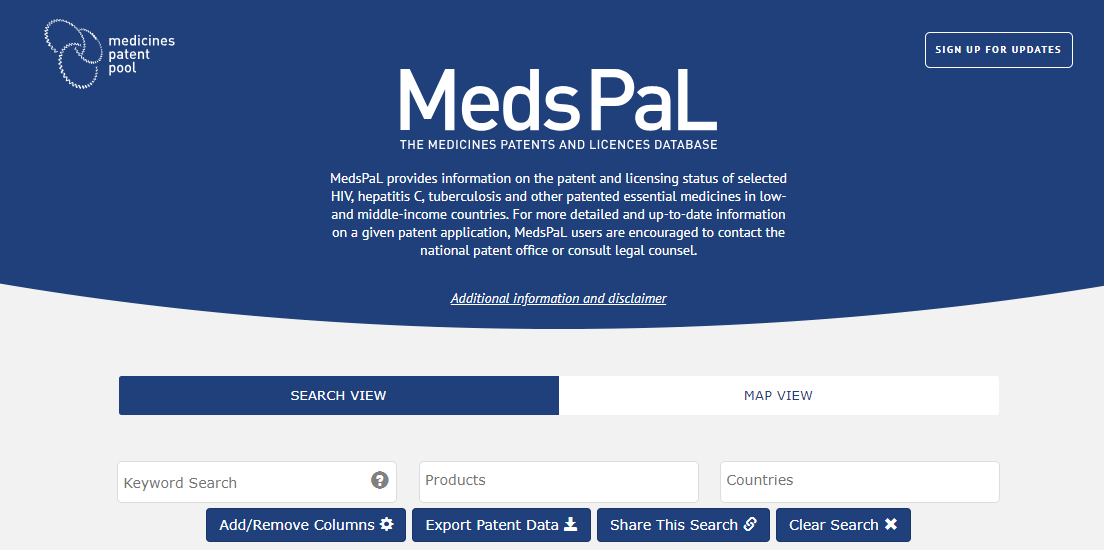 Search by keywords across all fields (e.g. patent number; brand name; country, etc.)
Pre-determined search by Products (e.g. Abacavir 300mg)
Search by Countries (e.g. Chile, South Africa, Vietnam)
Search results
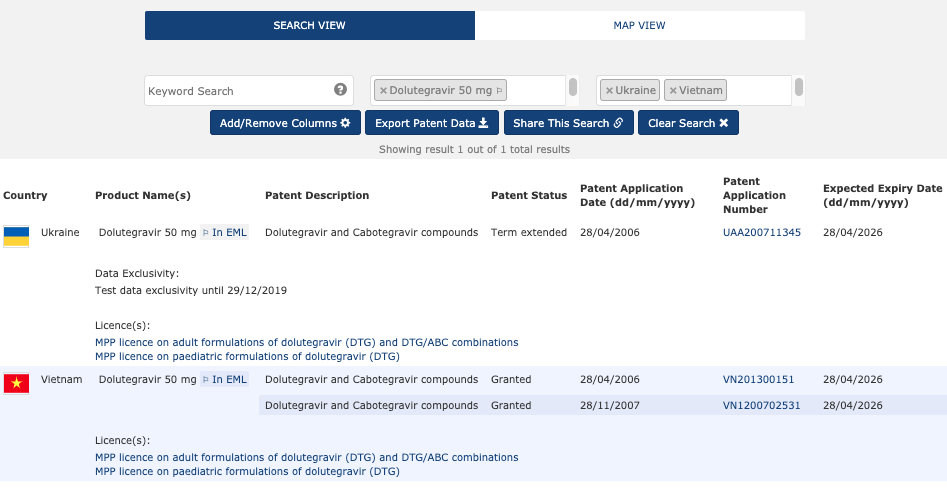 Patent/Patent application information
Data exclusivity
Licence information
[Speaker Notes: Combine searches
Patent description: A basic description developed by the MPP of what the relevant international patent application(s) is claiming in relation to a product.
Explain expiry dates and patent application]
Patent & Licence Cards
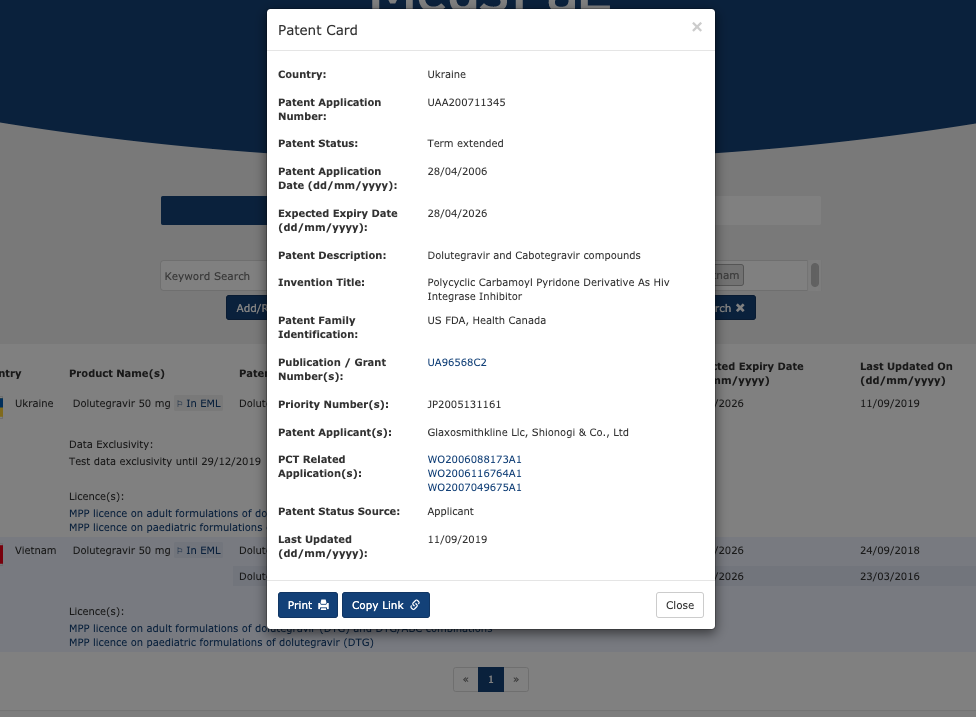 Link to Espacenet
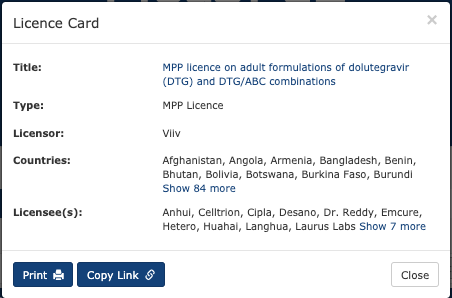 Link to MPP website
Map view
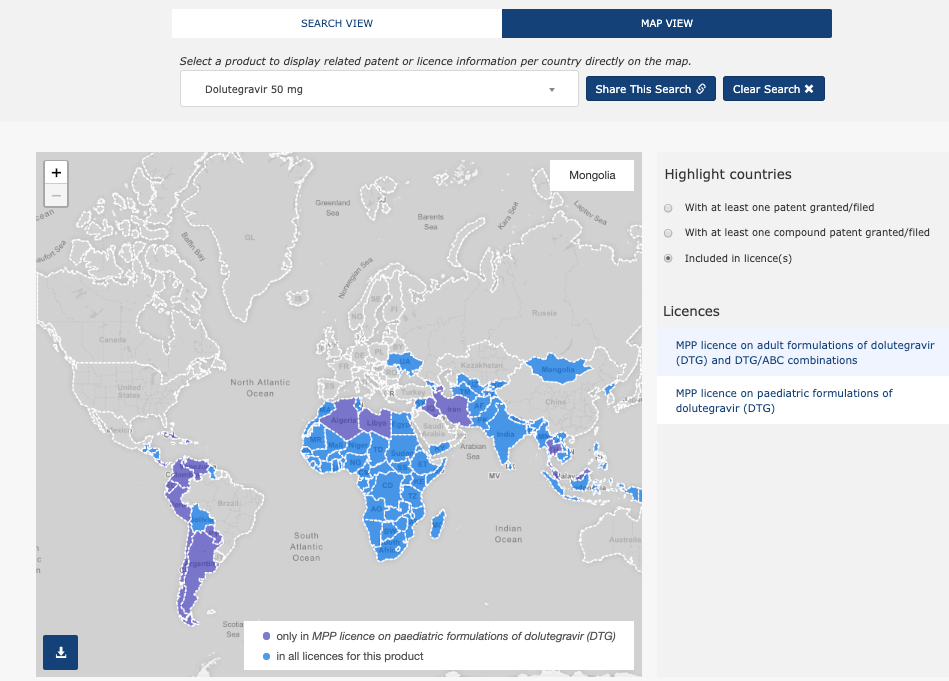 What is MedsPaL used for?
N: 85 	Q5: What do you use it for? (You can select more than one option)
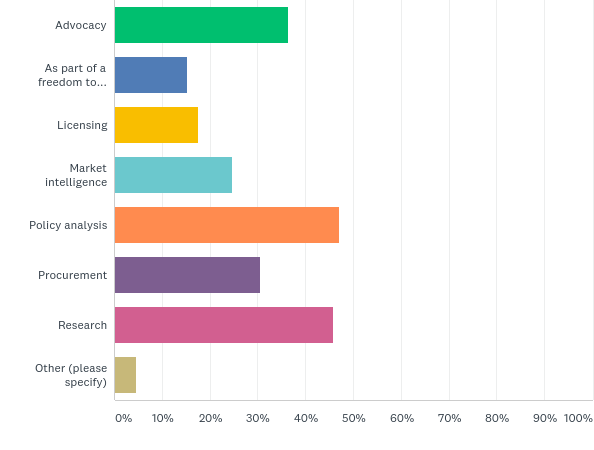 Follow-up interviews with 7 procurement agencies to gain further insights on how it’s used and how it could be improved
THANK YOU
@MEDSPATENTPOOL
WWW.MEDICINESPATENTPOOL.ORG
WWW.MEDSPAL.ORG

Eburrone@medicinespatentpool.org
Amaillard@medicinespatentpool.org